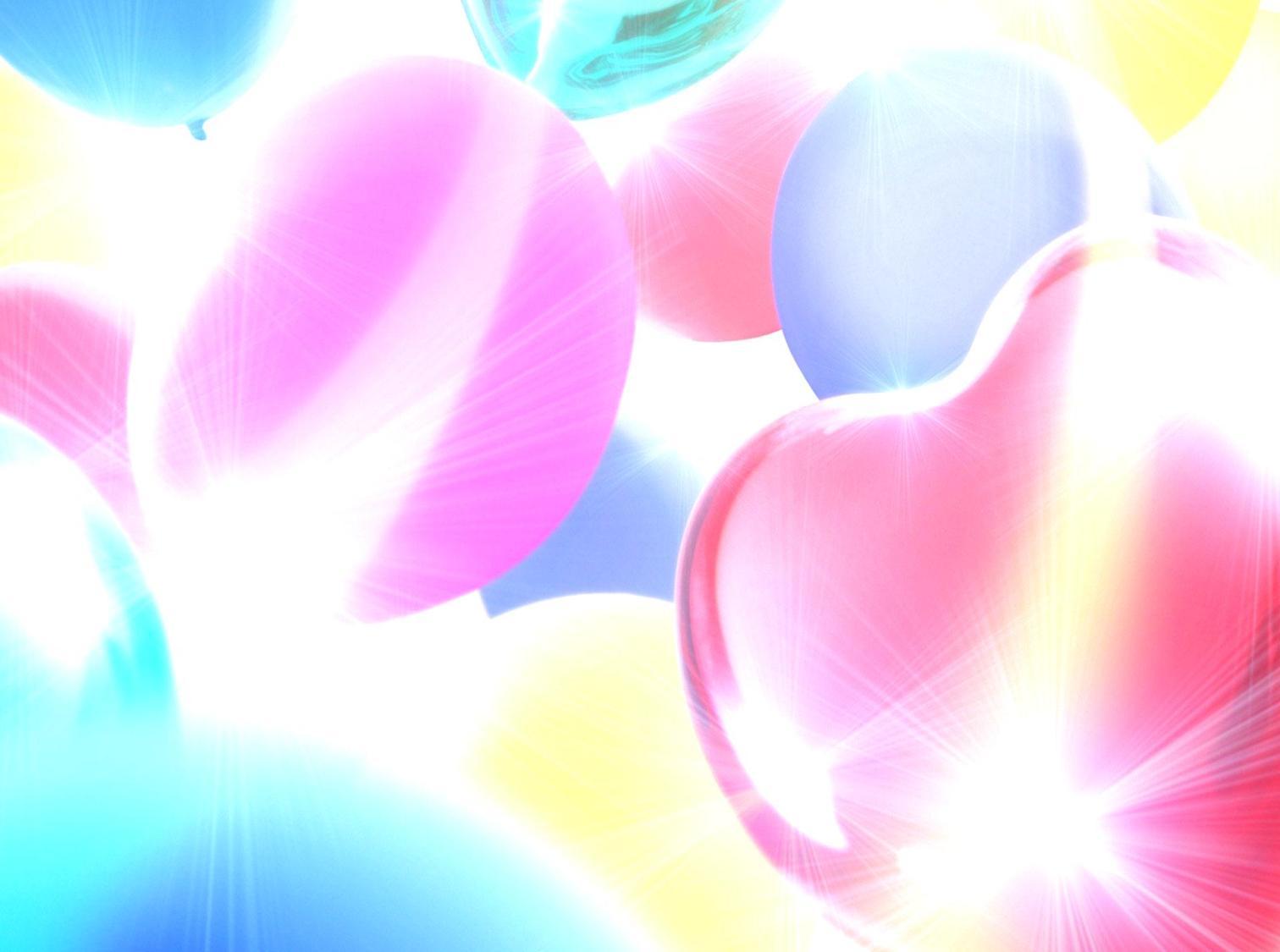 Современные представления 
о профилактике и коррекции 
функциональных нарушений 
опорно-двигательного аппарата детей с ОВЗ 
в процессе физического воспитания
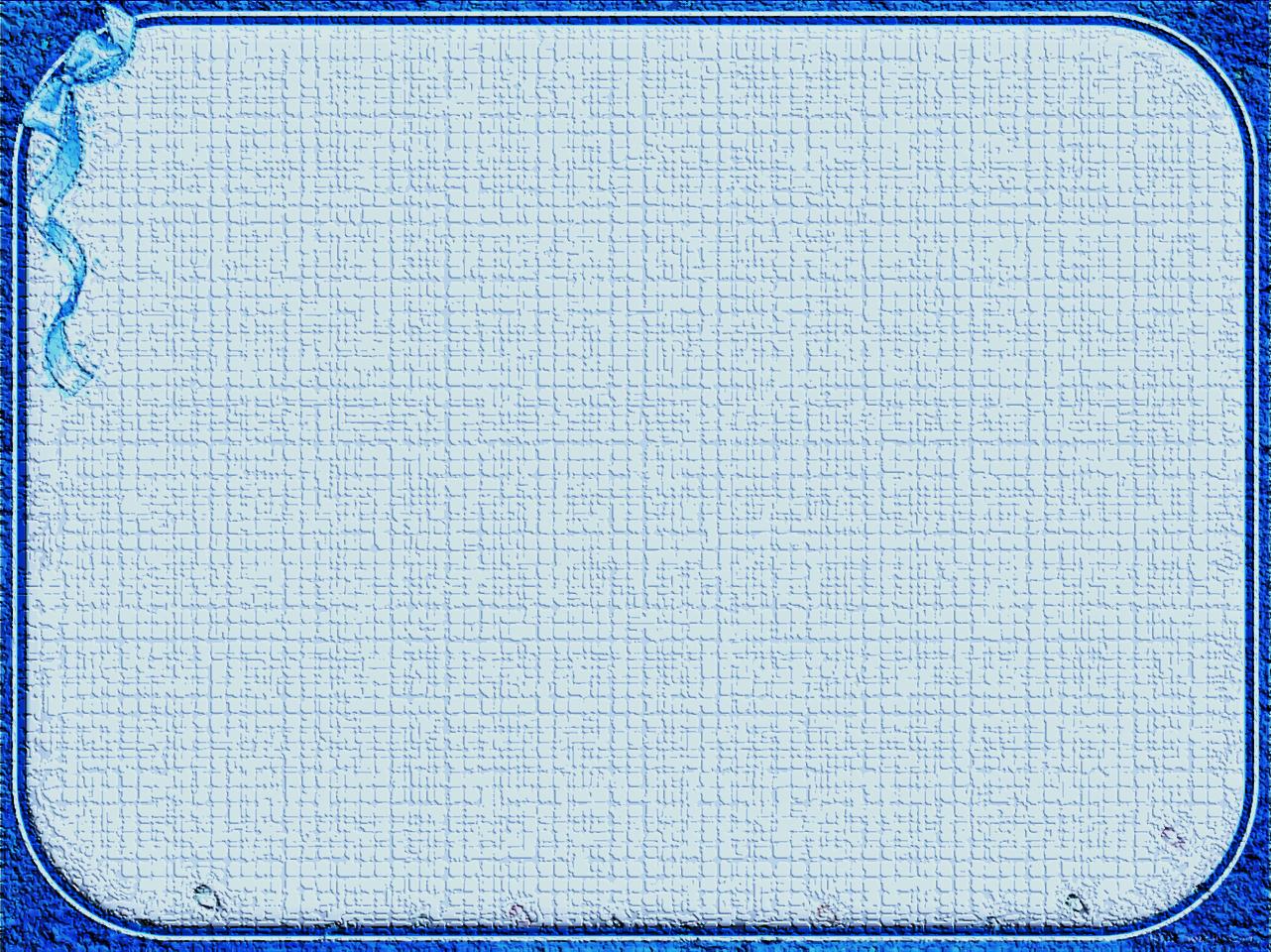 Физические  упражнения  - это естественные и специально подобранные движения, 
применяемые в ЛФК 
и физической культуре. 
Их отличие от обычных движений заключается в том, что они имеют целевую направленность 
и специально организованы 
для укрепления здоровья и восстановления нарушенных функций
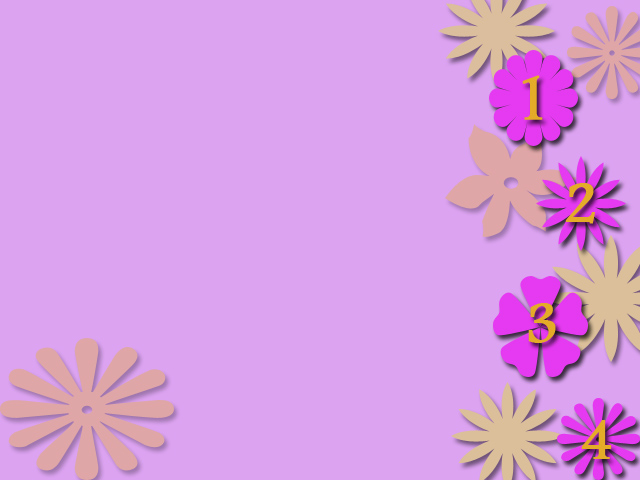 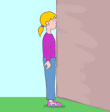 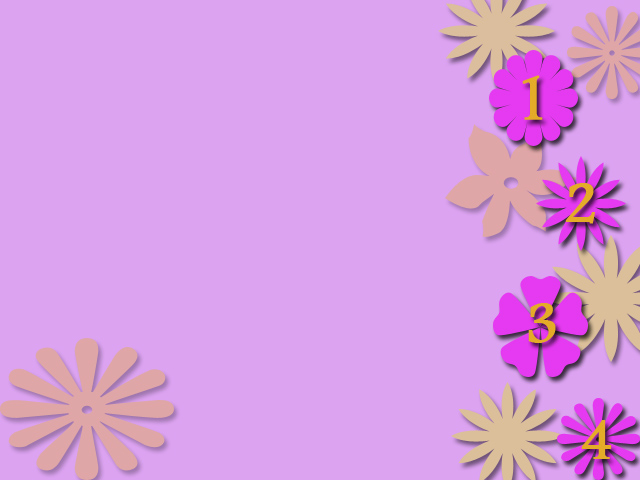 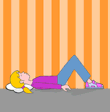 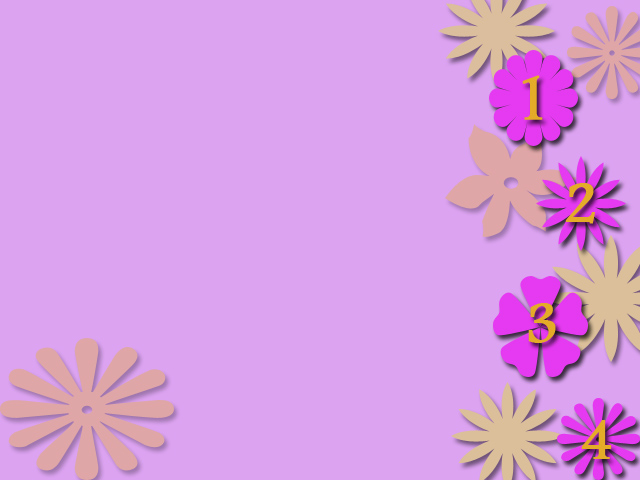 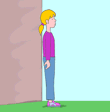 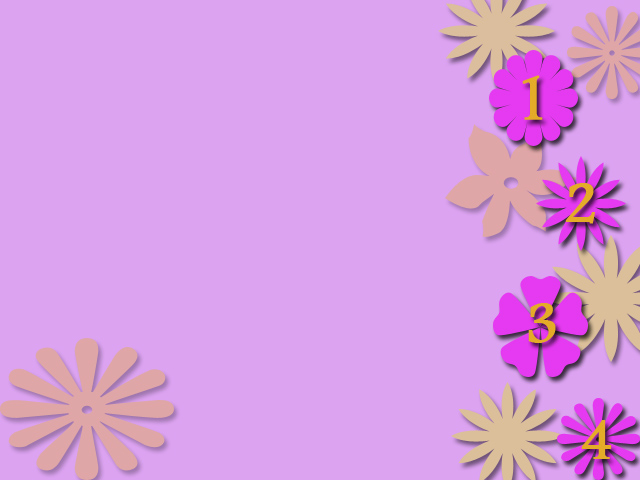 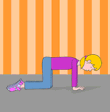 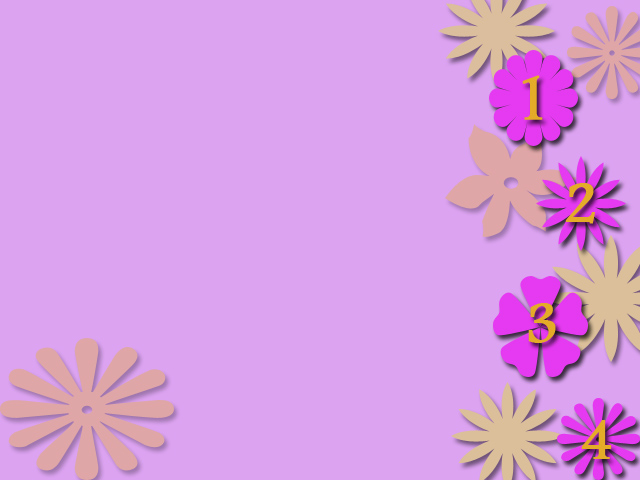 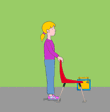 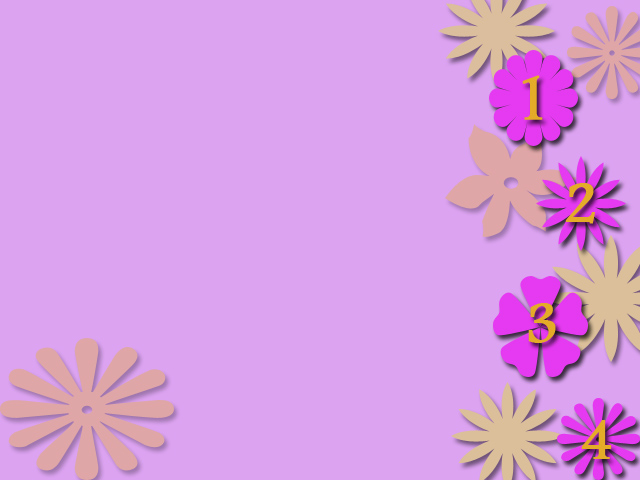 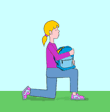 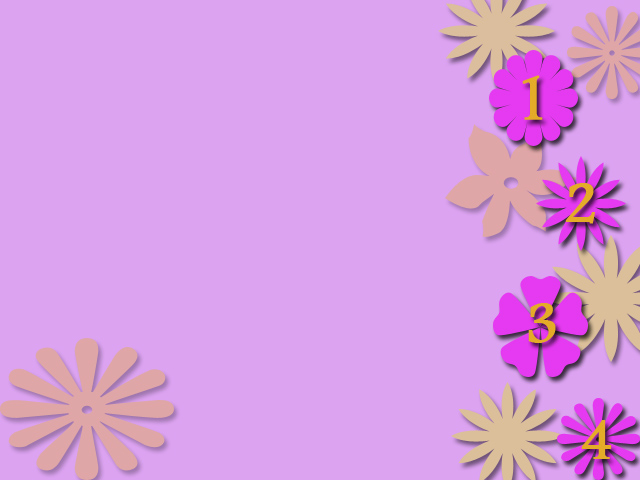 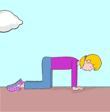 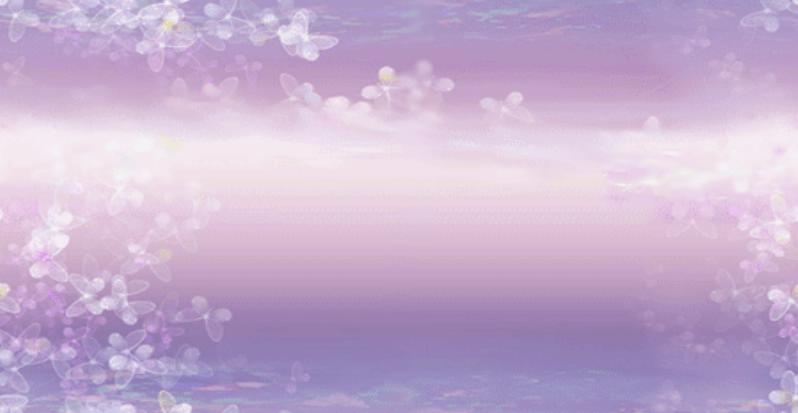 Корригирующая гимнастика 
с элементами хатха-йоги
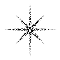 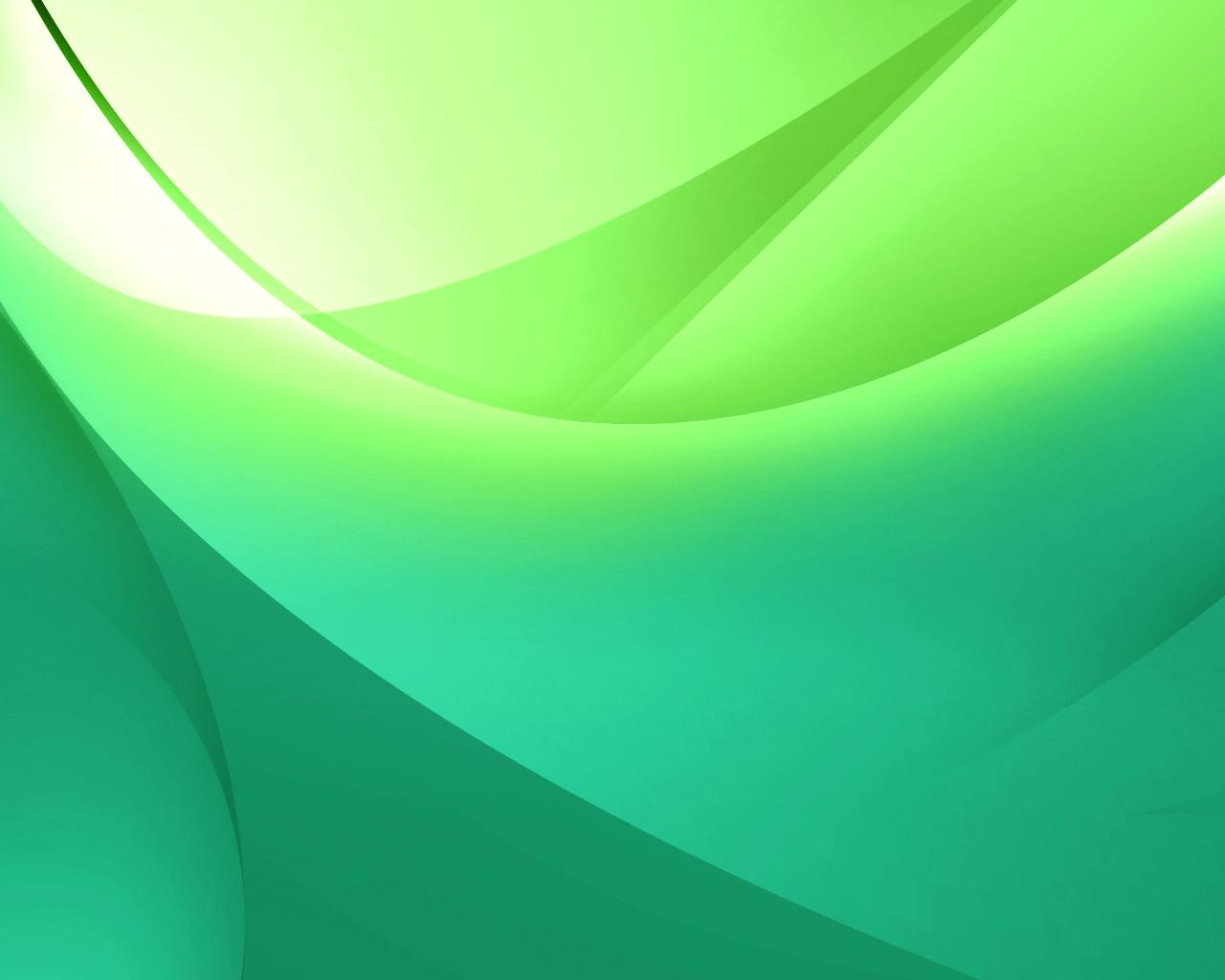 Приветствие Солнцу
Физически: 
разогревает мышцы, растягивает связки тела, подготавливая его к следующим  асанам, стимулирует работу сердечно-сосудистой системы
Психически: 
позволяет достичь душевного равновесия и придает уверенности в себе
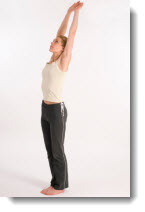 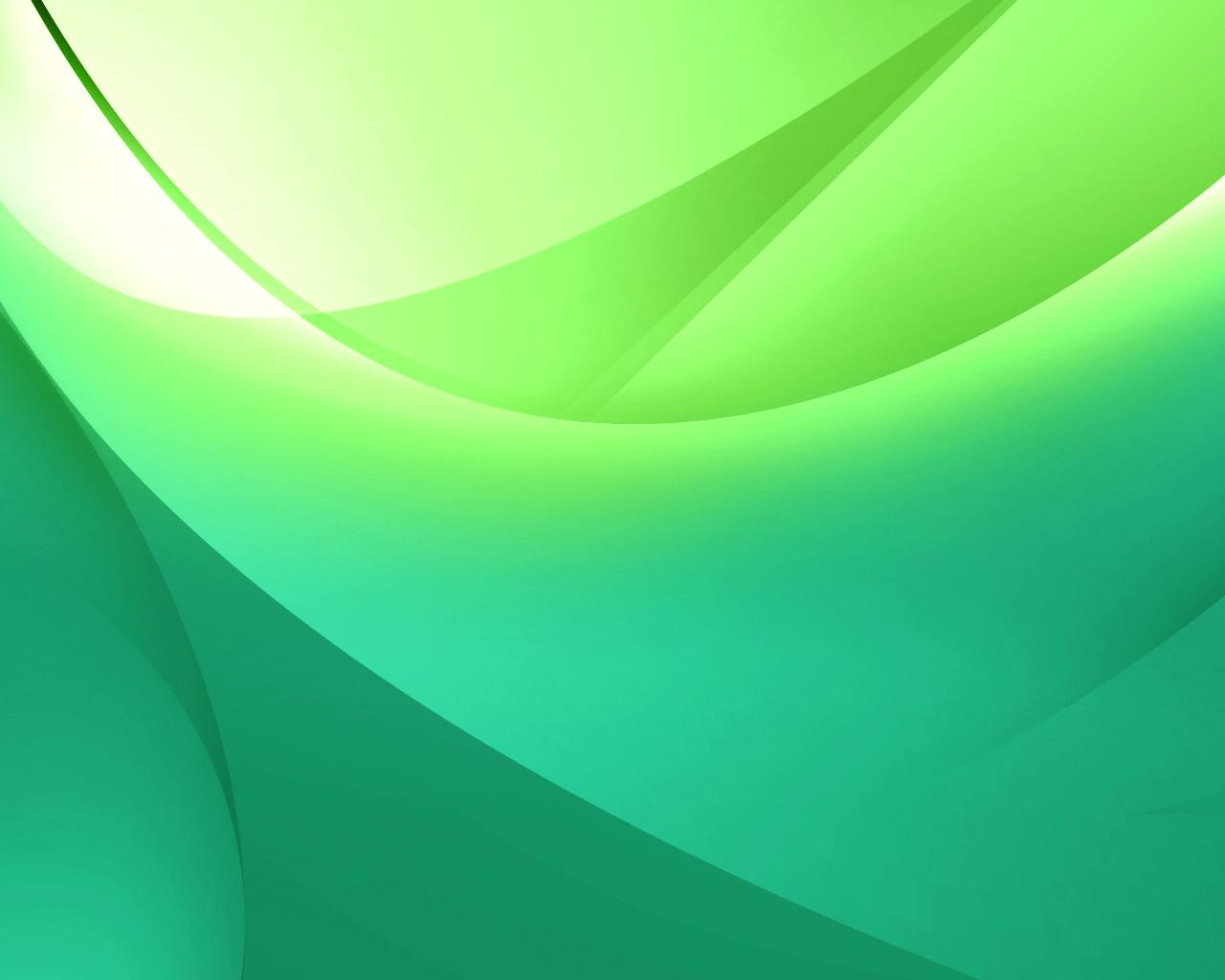 Треугольник
Физически: укрепляет ноги, ягодицы и мышцы спины
Психически: укрепляет уверенность в себе и согласованность действий
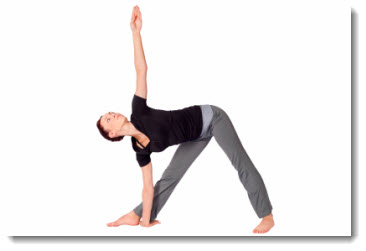 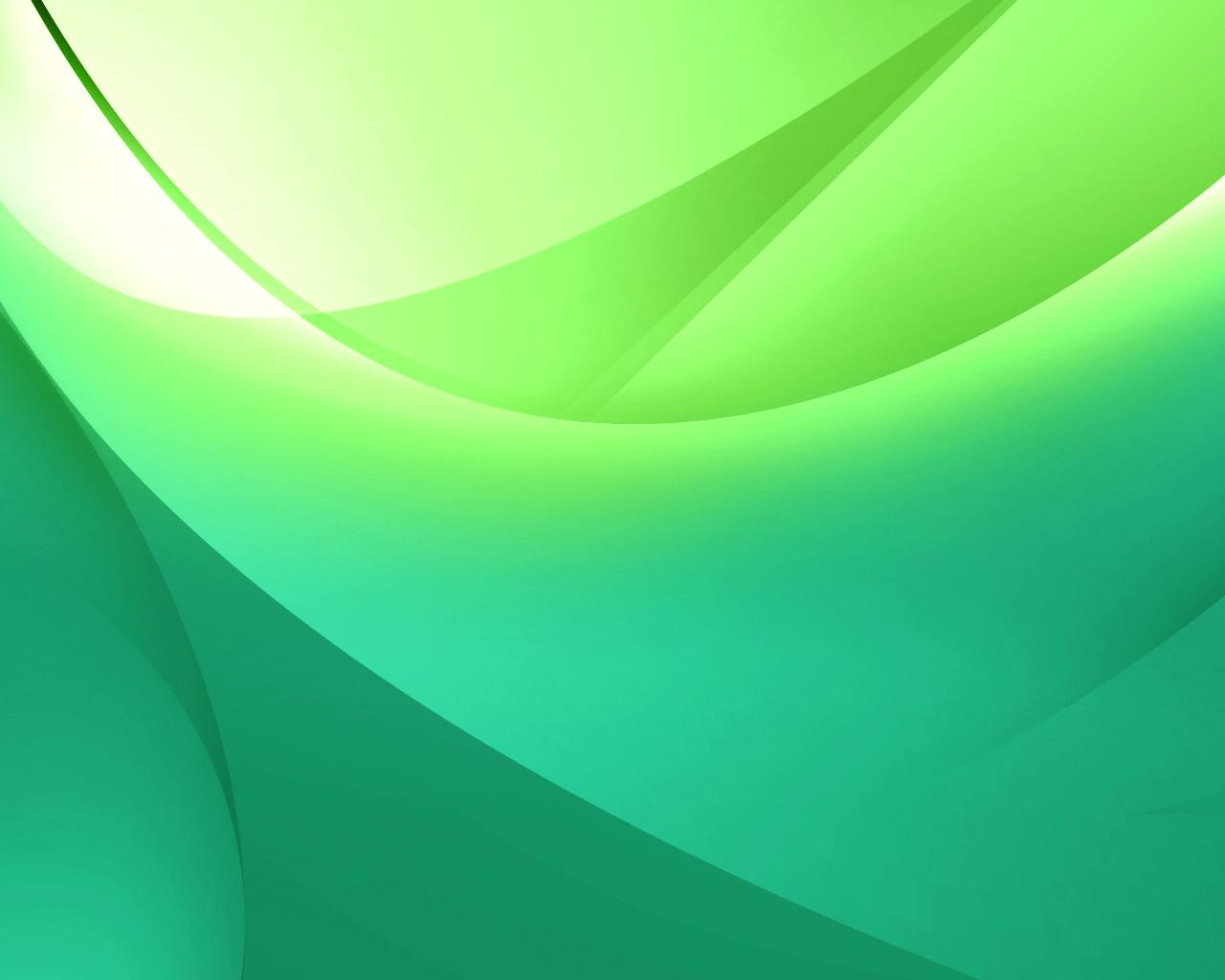 Воин
Физические: укрепляет организм, тренирует устойчивость
 Психически: развивает духовную силу, мужество и героизм
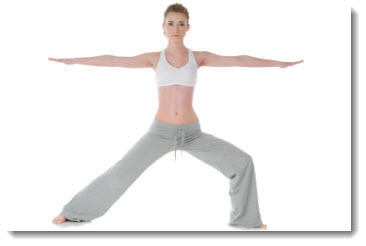 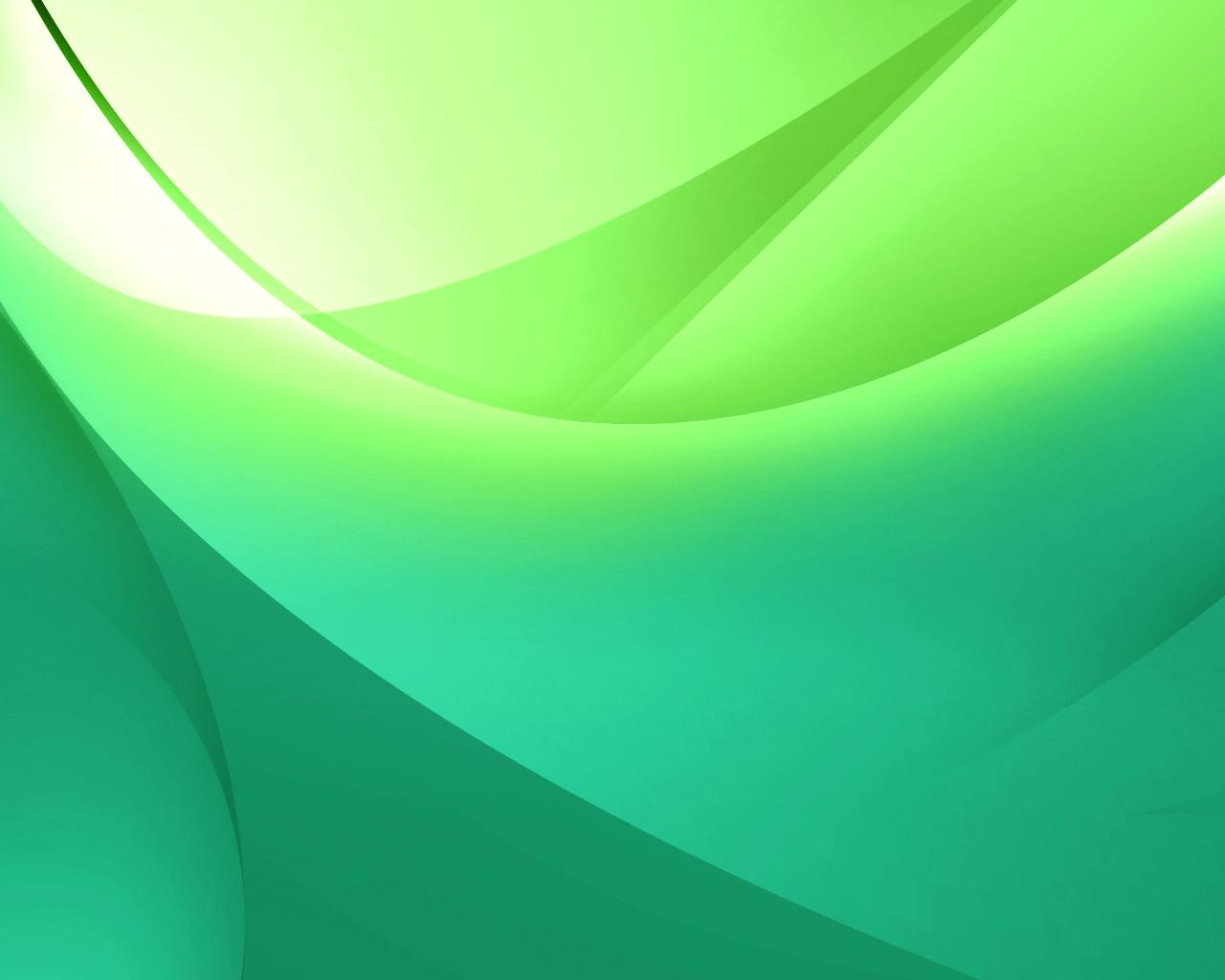 Дерево
Физические: укрепляет чувство равновесия, улучшает осанку 
и укрепляет тело
 Психически: стабилизирует, помогает развивать решительность и целеустремленность
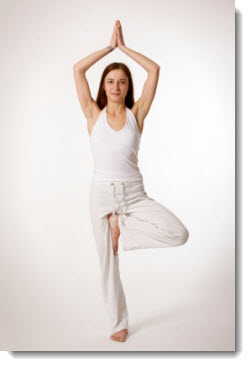 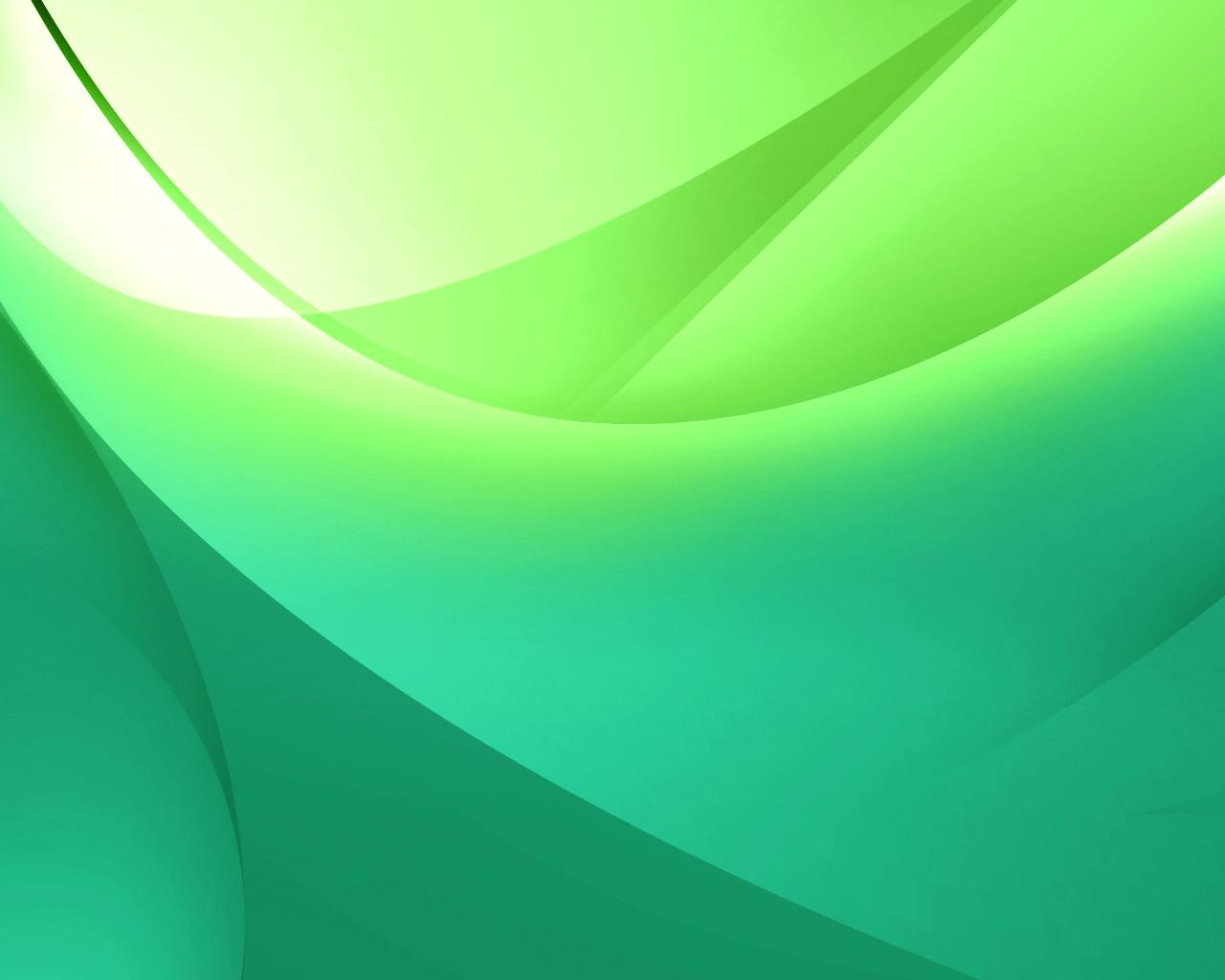 Кобра
Физические: укрепляет и растягивает спину, ягодицы, руки
Психически: дарит чувство освобождения, даёт уверенность в себе
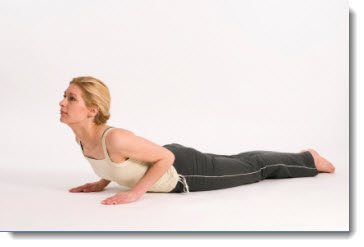 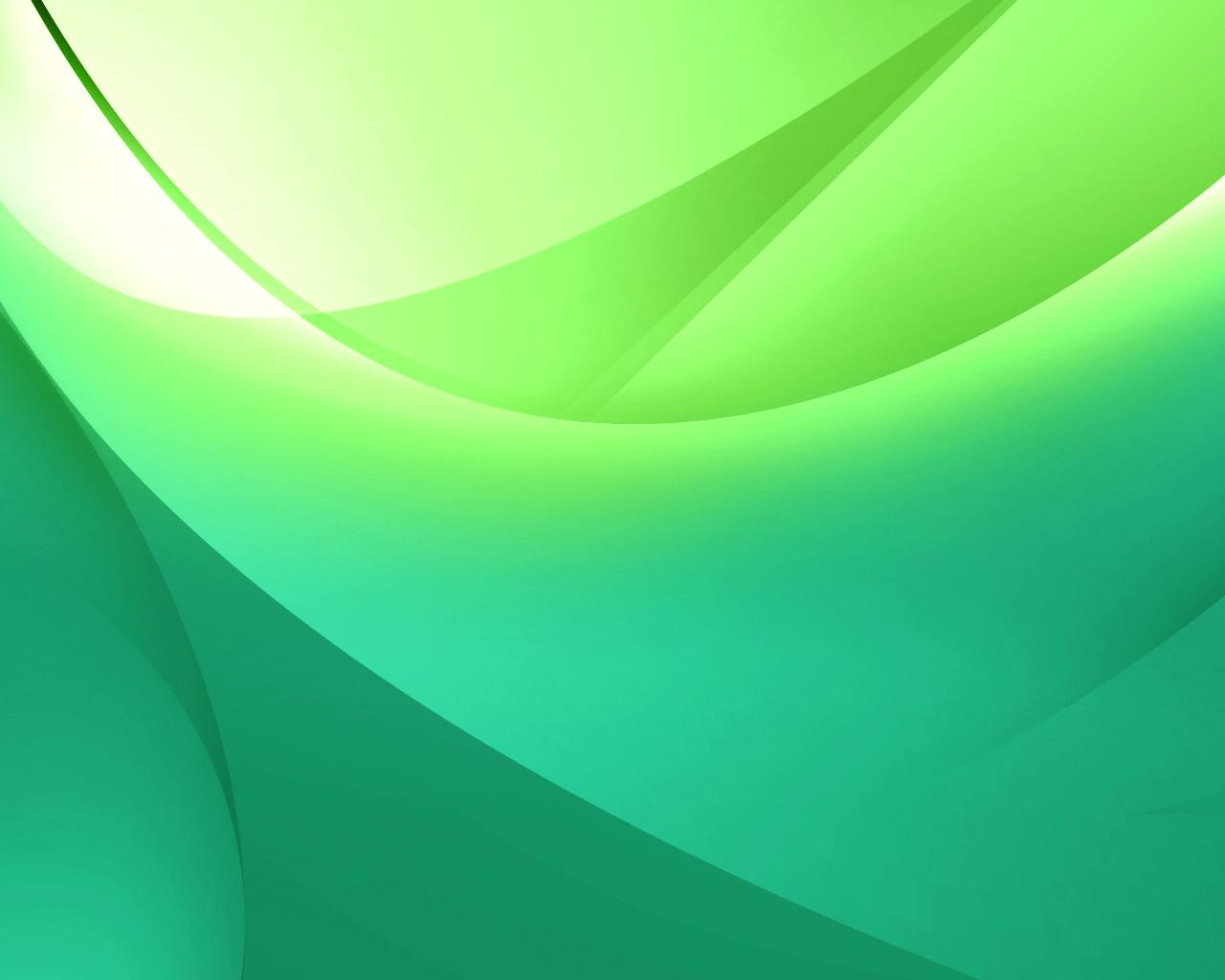 Физически: обеспечивает головной и спинной мозг кровью, помогает предотвратить варикозное расширение вен и  бороться с запорами, очищает лёгкие и усиливает чувство равновесия
 Психически: 
развивает ум, способствует творчеству, укрепляет уверенность в себе, развивает мужество, способность к концентрации внимания и силы воли
Собака
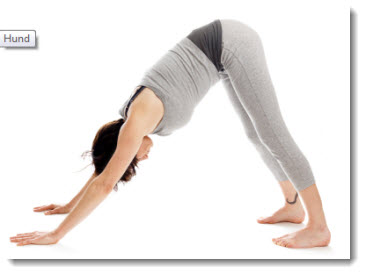 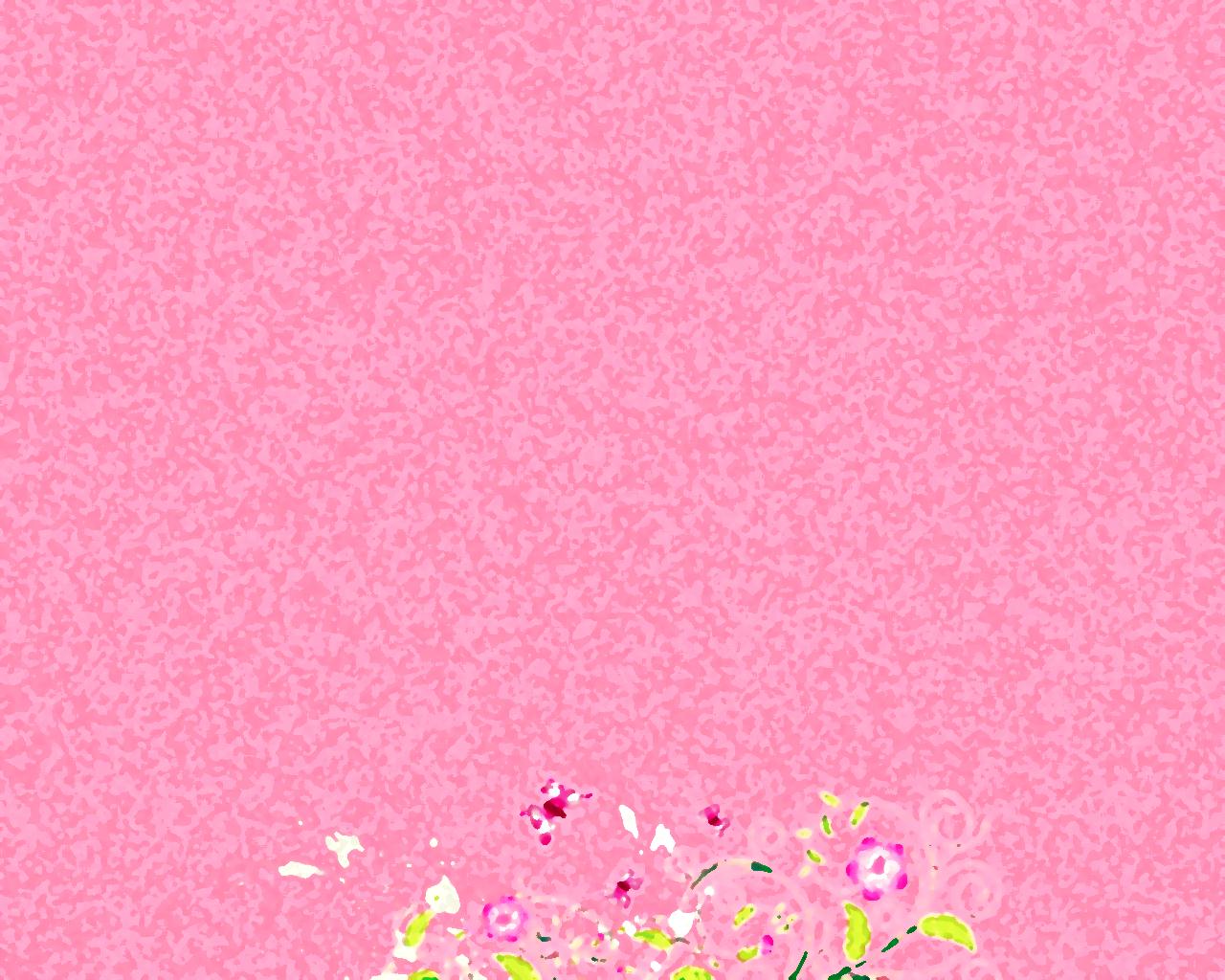 Корригирующая гимнастика 
для профилактики плоскостопия
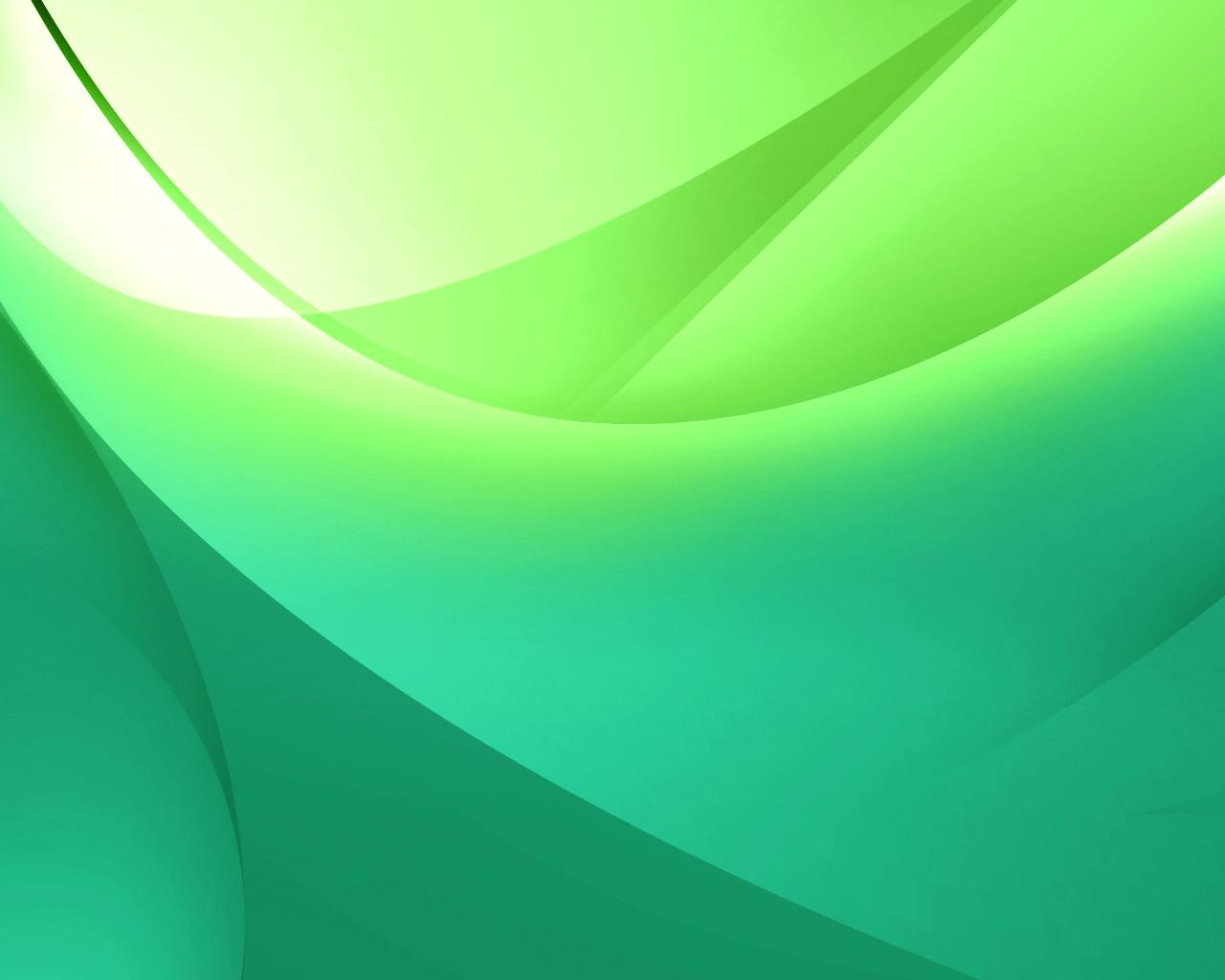 Упражнение 1
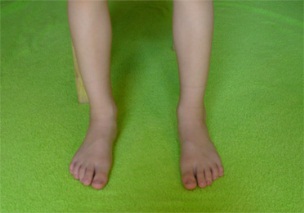 Исходное положение: сидя на стуле, стопы на полу параллельно 
друг другу
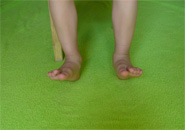 Не отрывая пяток от пола, максимально тянем пальцы ног 
на себя
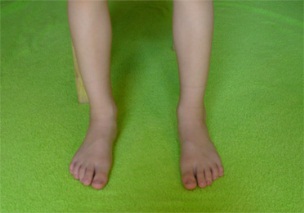 Возвращаемся в исходное положение
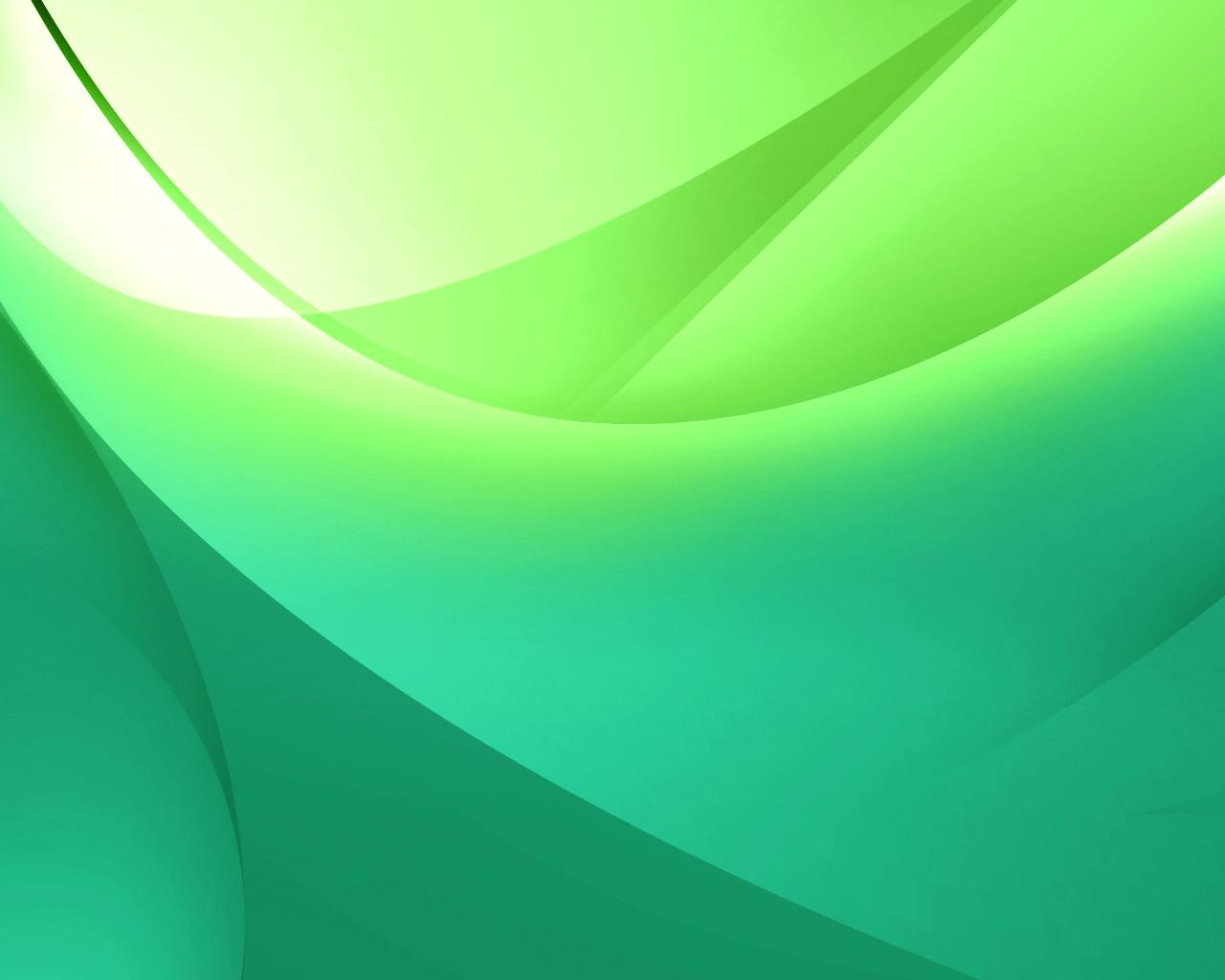 Упражнение 2
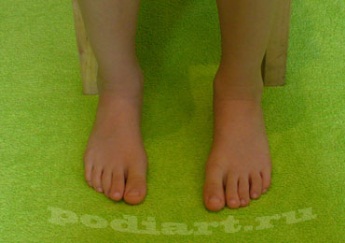 Исходное положение: сидя на стуле, стопы на полу параллельно 
друг другу
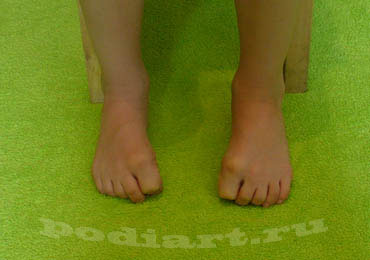 Максимальное сгибание пальцев
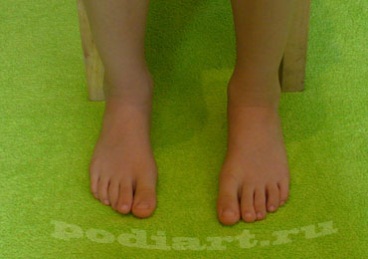 Возвращаемся в исходное положение
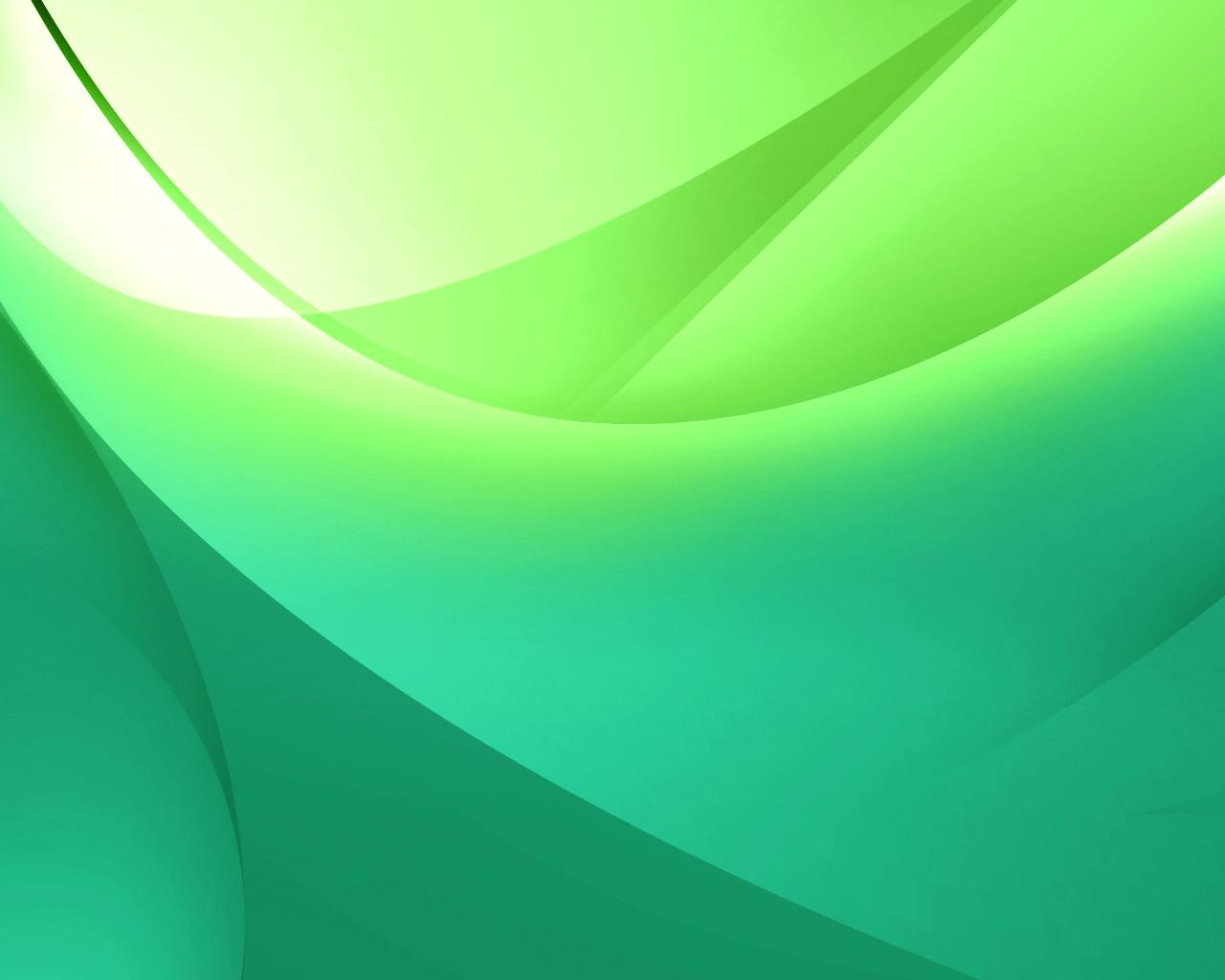 Упражнение 3
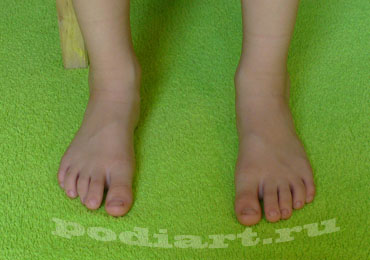 Исходное положение: сидя на стуле, стопы на полу параллельно 
друг другу
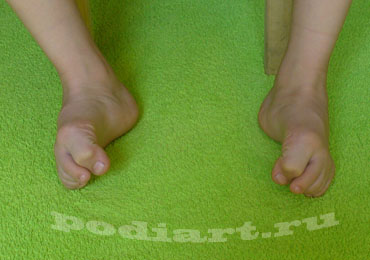 Сгибаем пальцы и одновременно поворачиваем стопы вовнутрь
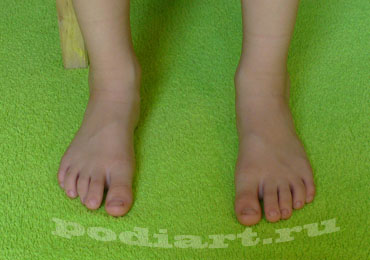 Возвращаемся в исходное положение
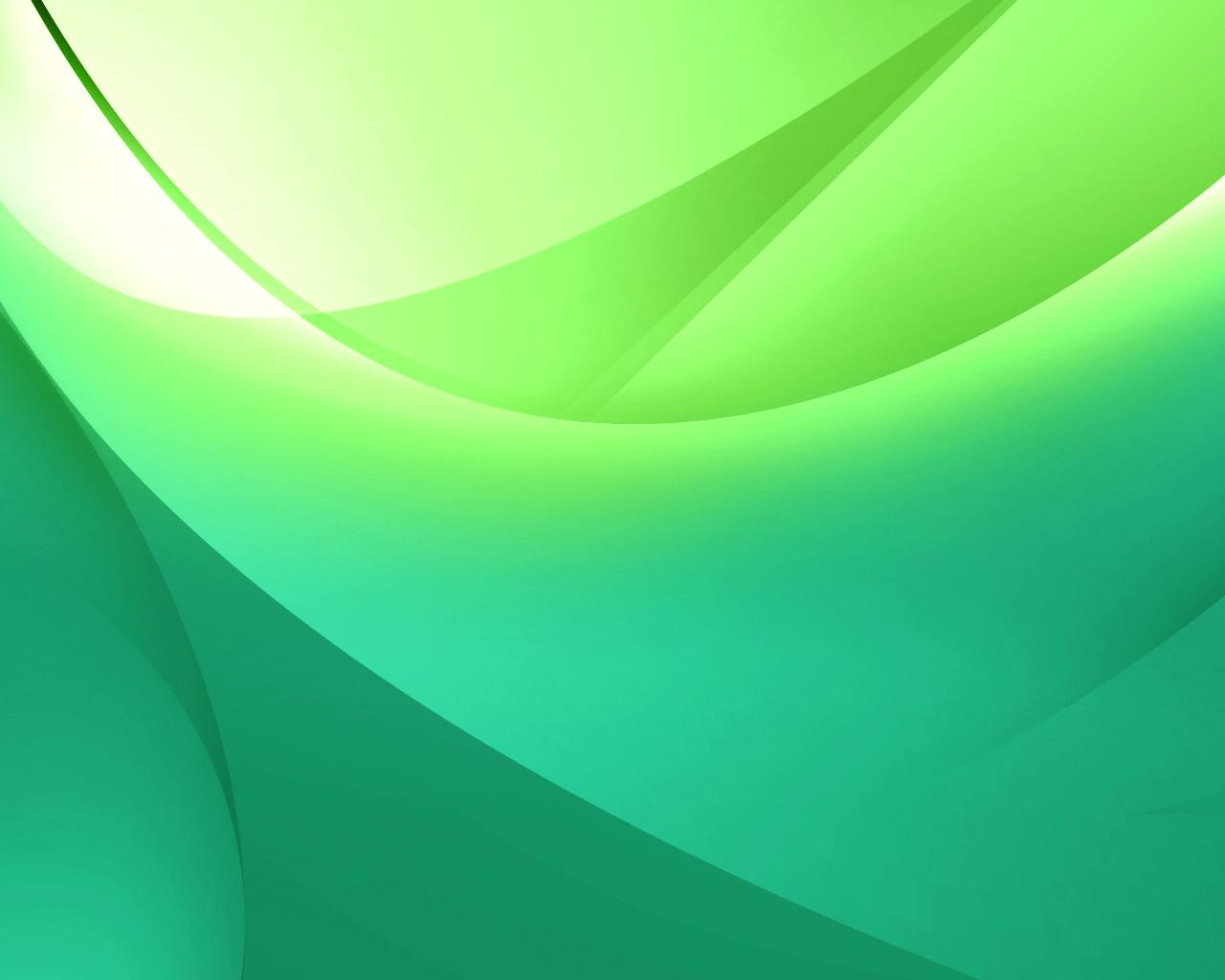 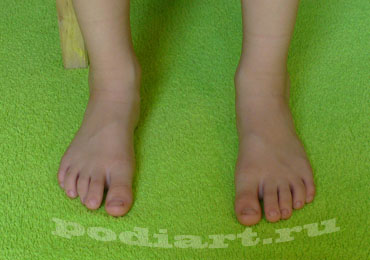 Упражнение 4
Исходное положение: сидя на стуле, стопы на полу параллельно 
друг другу
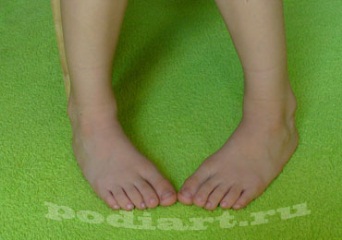 Максимально поворачиваем стопы вовнутрь навстречу друг другу
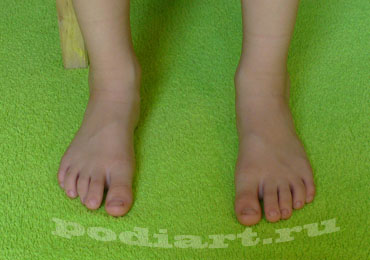 Возвращаемся в исходное положение
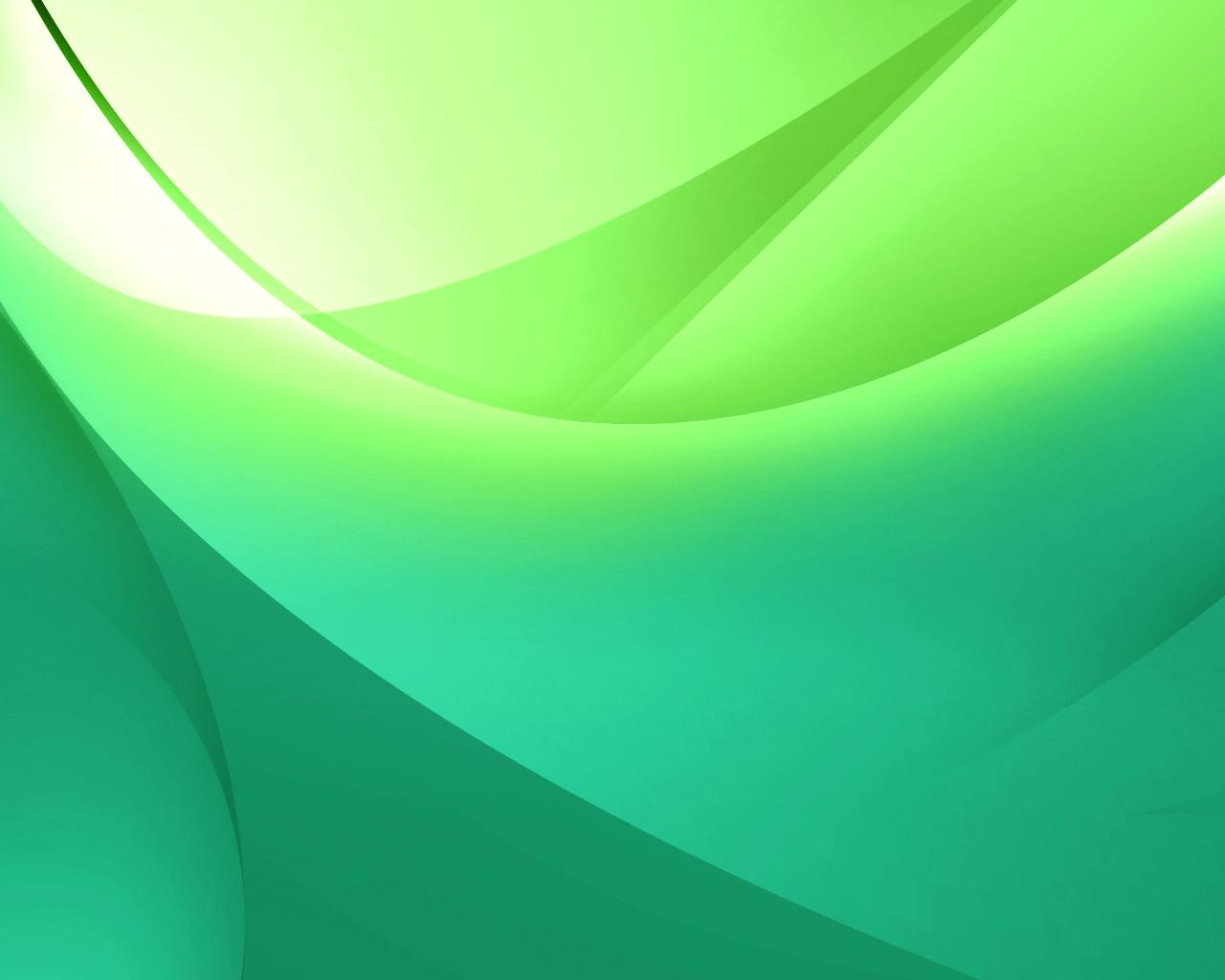 Упражнение 5
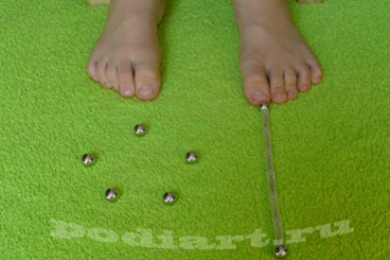 Перемещаем мелкие предметы (детали конструктора, фишки домино и т.п.), захватывая их пальцами одной стопы
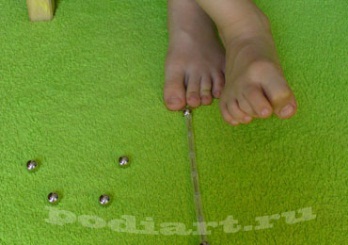 Переносим эти предметы через условную линию. Опорная стопа стоит неподвижно
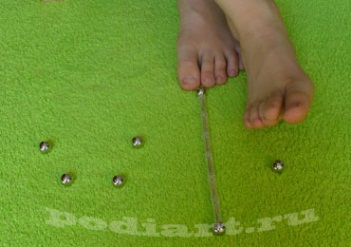 После завершения, перемещаем предметы обратно. Всё повторяем 
второй стопой
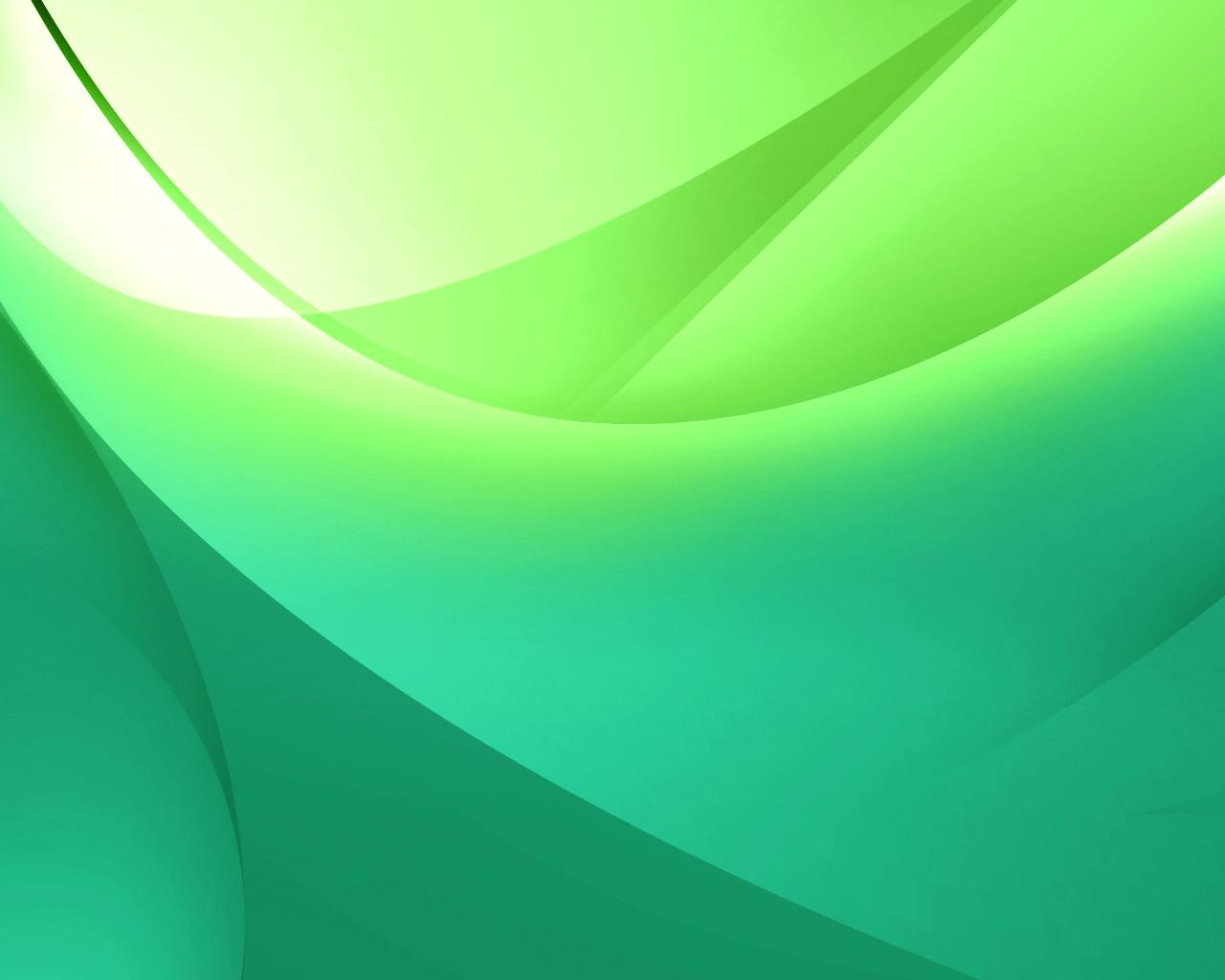 Упражнение 6
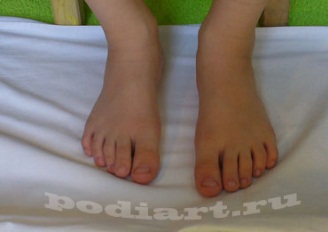 Постелить под стопы ткань
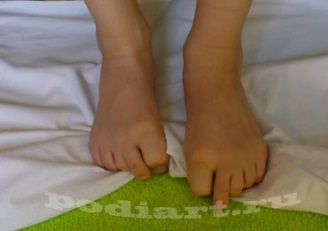 Сминаем её во всех направлениях, захватывая пальцами
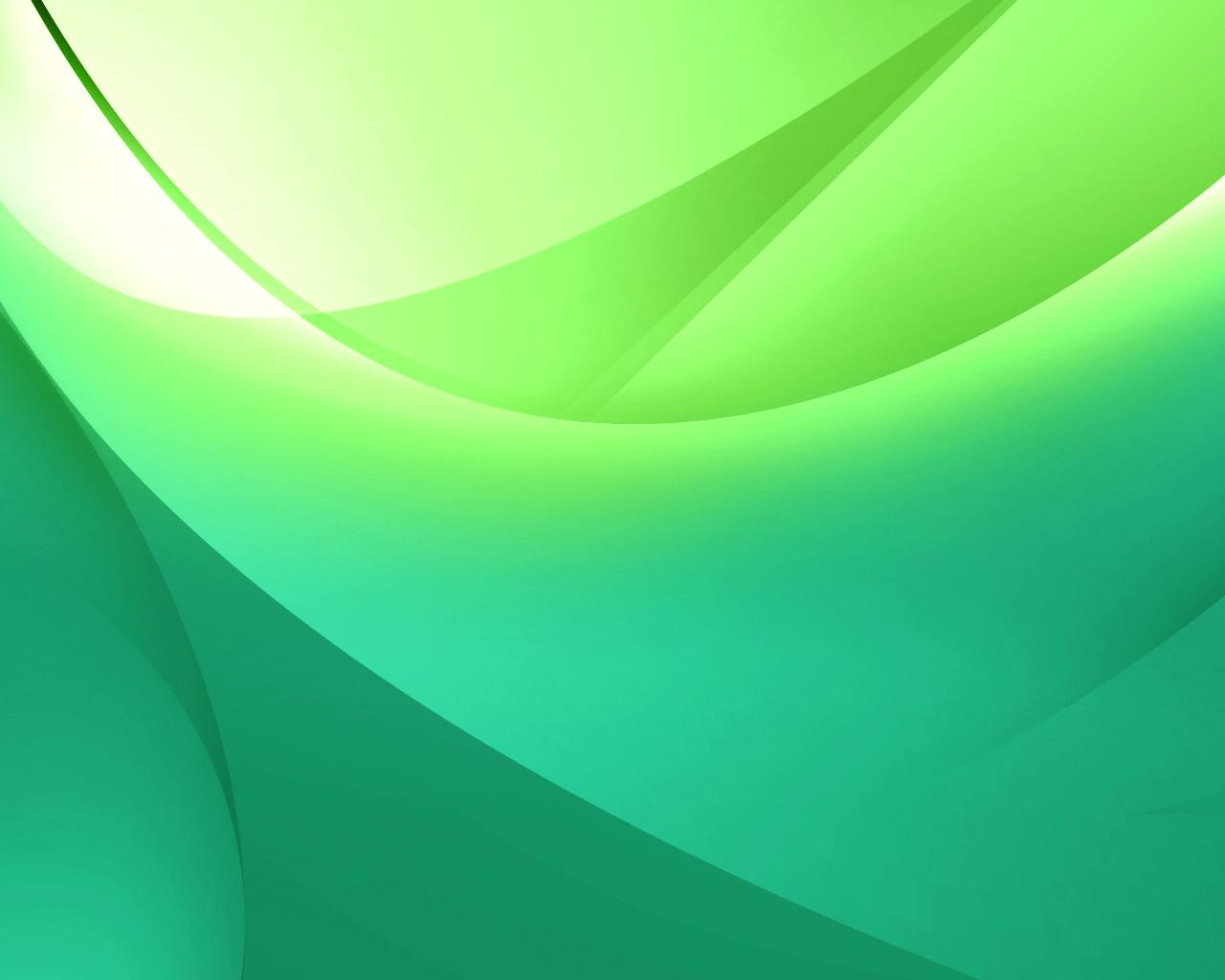 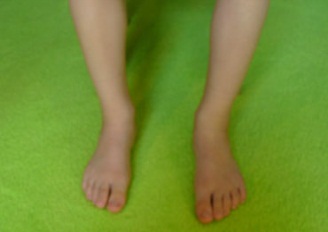 Упражнение 7
Исходное положение: сидя на стуле, стопы на полу параллельно друг другу
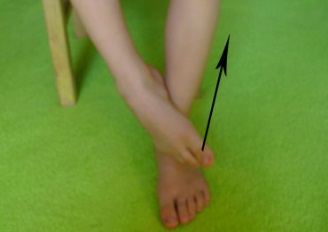 Гладим стопой противоположную голень от голеностопного сустава вверх
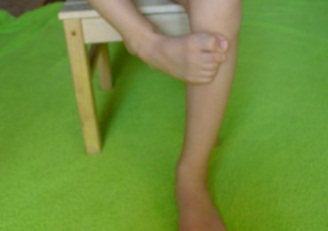 До коленного сустава
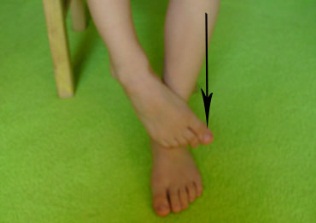 И обратно
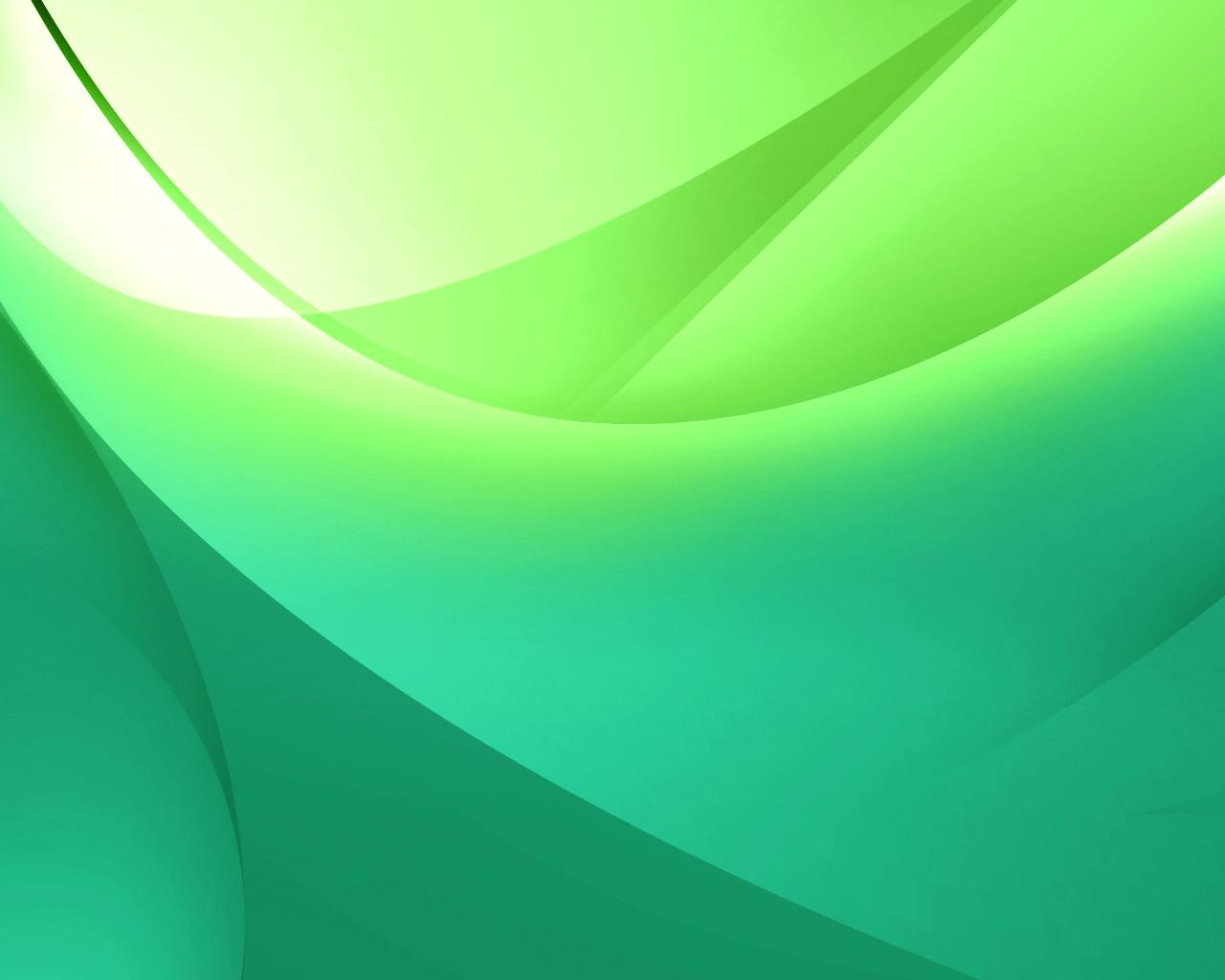 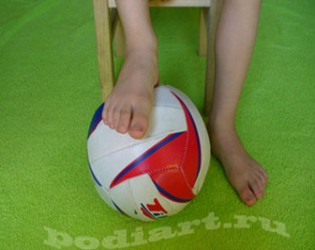 Упражнение 8
Исходное положение: сидя, на стуле одна стопа опирается на пол, вторая на резиновый мяч (размер мяча не больше футбольного)
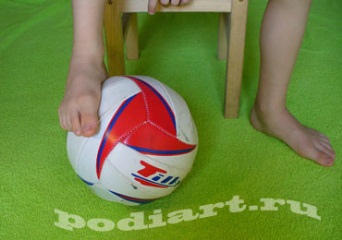 Катаем мяч круговыми движениями 
по часовой стрелке
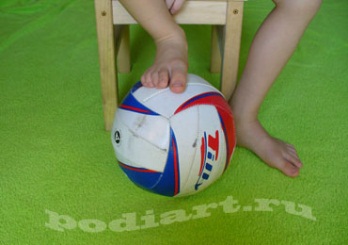 И против часовой стрелки
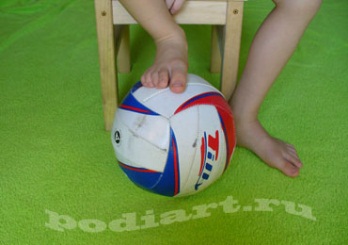 Перекатываем мяч вперёд-назад
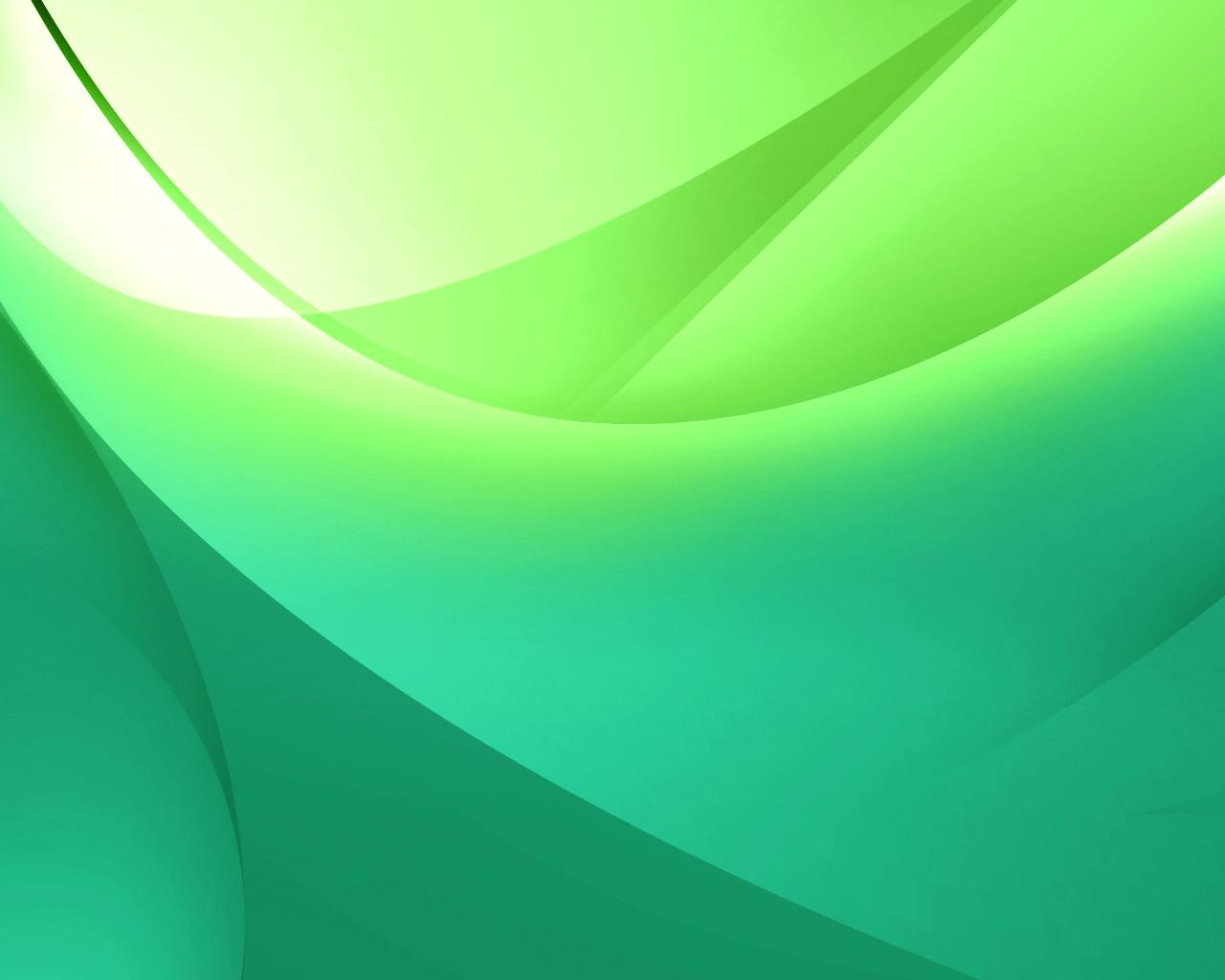 Упражнение 9
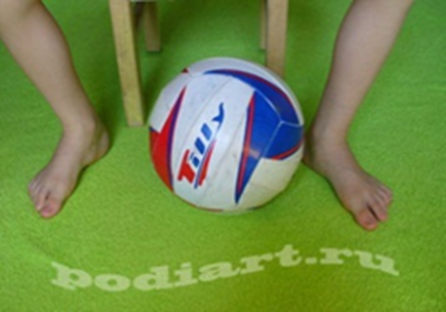 Исходное положение: сидя на стуле, ноги стоят на полу, мяч находится между ног
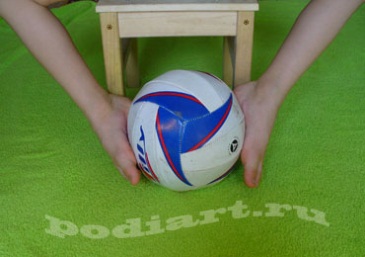 Захватываем мяч  стопами
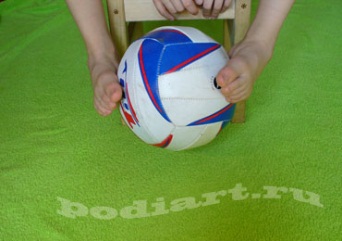 Поднимаем и опускаем мяч
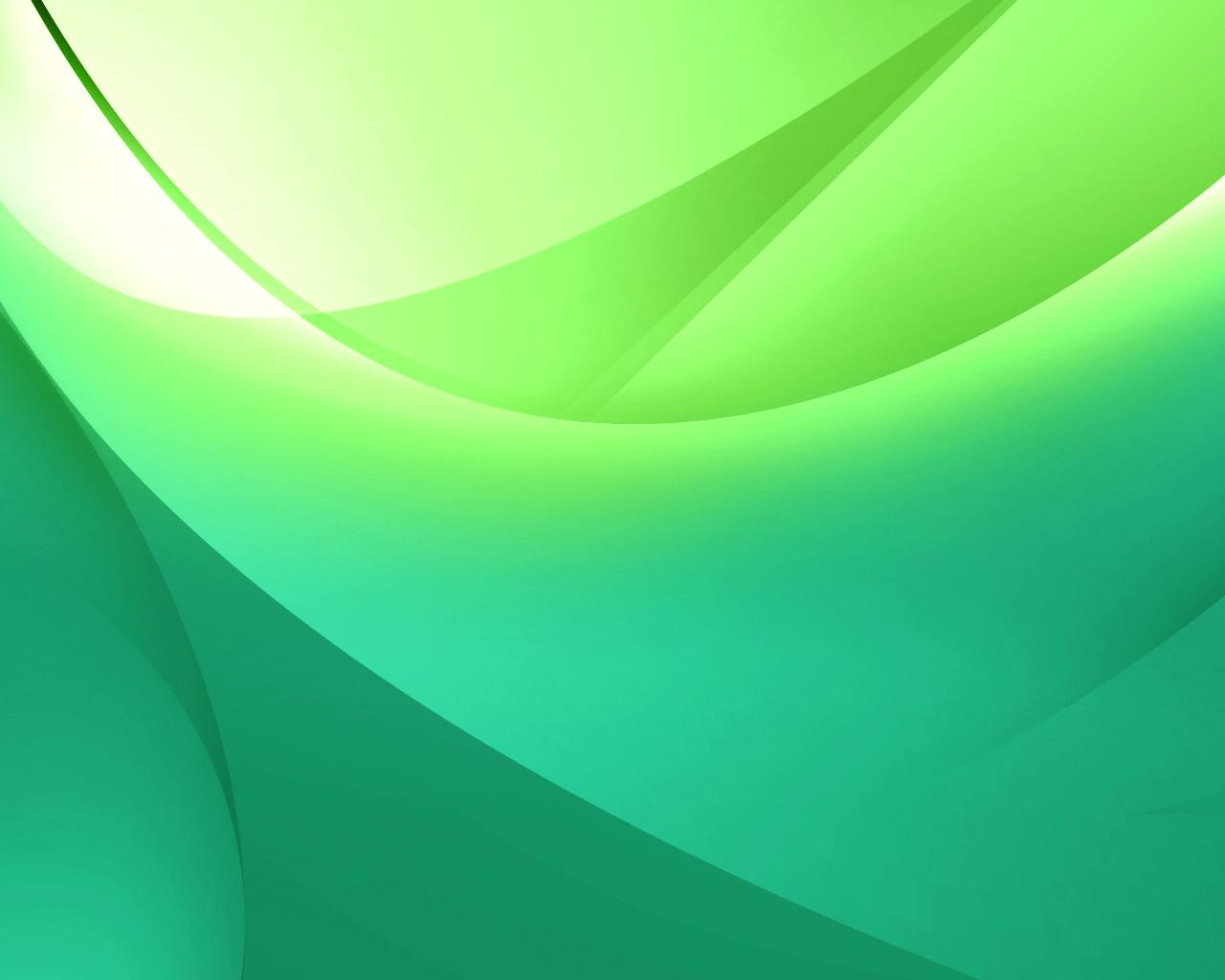 Упражнение 10
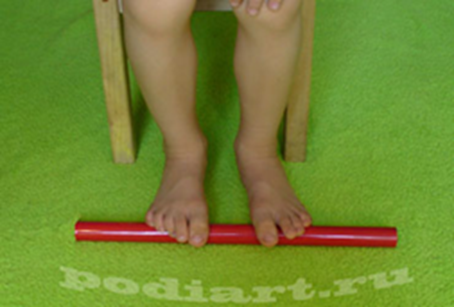 Исходное положение: сидя на стуле,  пластиковая трубка находится на полу под пальцами ног
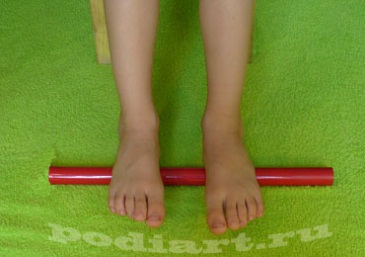 Раскатываем подошвами вперёд-назад  пластиковую трубку